LECTURE 21: Functions, Return Values and Recursion
Topics:
Function Prototypes
Function Structure
Return Values
Variable Scope
Recursion
Examples
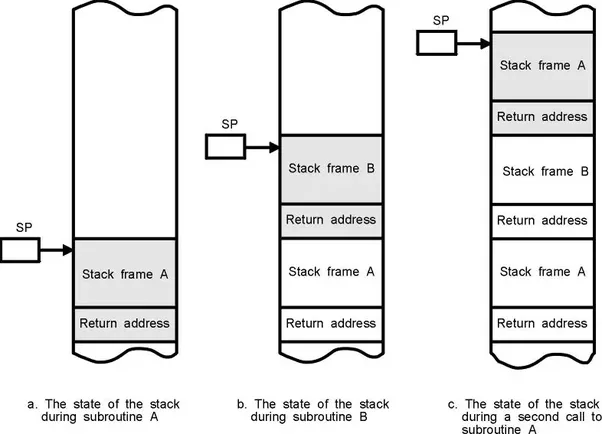 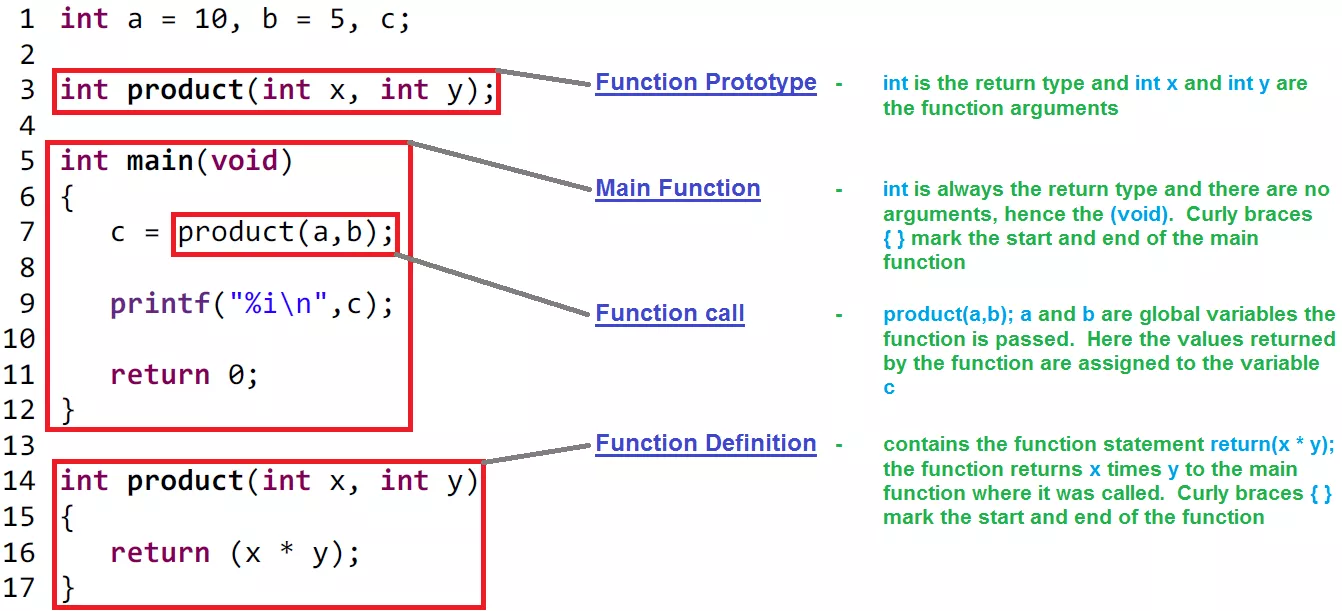 Resources:
TP: Functions
F2R: C Functions
DM: Return Values
TP: Recursion